Fig. 3 A) Western blot of Triton X-100 extracts of 2B1 transfected and untransfected CHO cells (normal and mutant ...
Biol Reprod, Volume 62, Issue 6, 1 June 2000, Pages 1667–1676, https://doi.org/10.1095/biolreprod62.6.1667
The content of this slide may be subject to copyright: please see the slide notes for details.
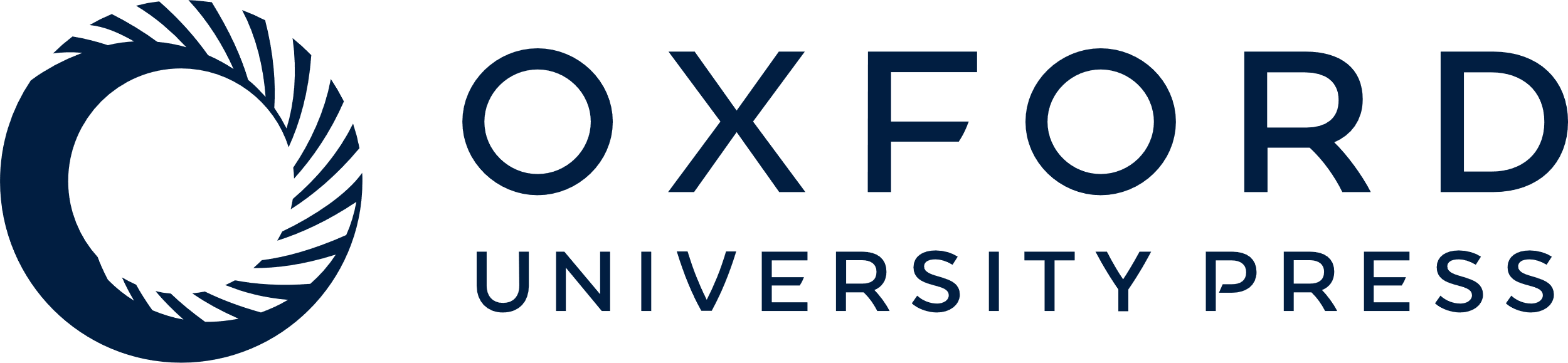 [Speaker Notes: Fig. 3 A) Western blot of Triton X-100 extracts of 2B1 transfected and untransfected CHO cells (normal and mutant G9PLAP.85 cell lines). B) Western blot of supernatant (S) and pellet (P) fractions from transfected normal CHO cells expressing 2B1 glycoprotein on their surface membrane following treatment with PI-PLC in the presence and absence of Ca2+, Zn2+, and Al3+. Arrows indicate position of 2B1 glycoprotein


Unless provided in the caption above, the following copyright applies to the content of this slide: © 2000 by the Society for the Study of Reproduction, Inc.]